2.3. MUUNTELU JA KELPOISUUS
Fenotyyppi
Fenotyypillä tarkoitetaan yksilön ilmiasua eli ulkomuotoa. Genotyyppi on yksilön kaikkien geenien muodostama kokonaisuus.
Fenotyypissä oleva muuntelu aiheutuu sekä perinnöllisistä että ympäristön aiheuttamista eroista.
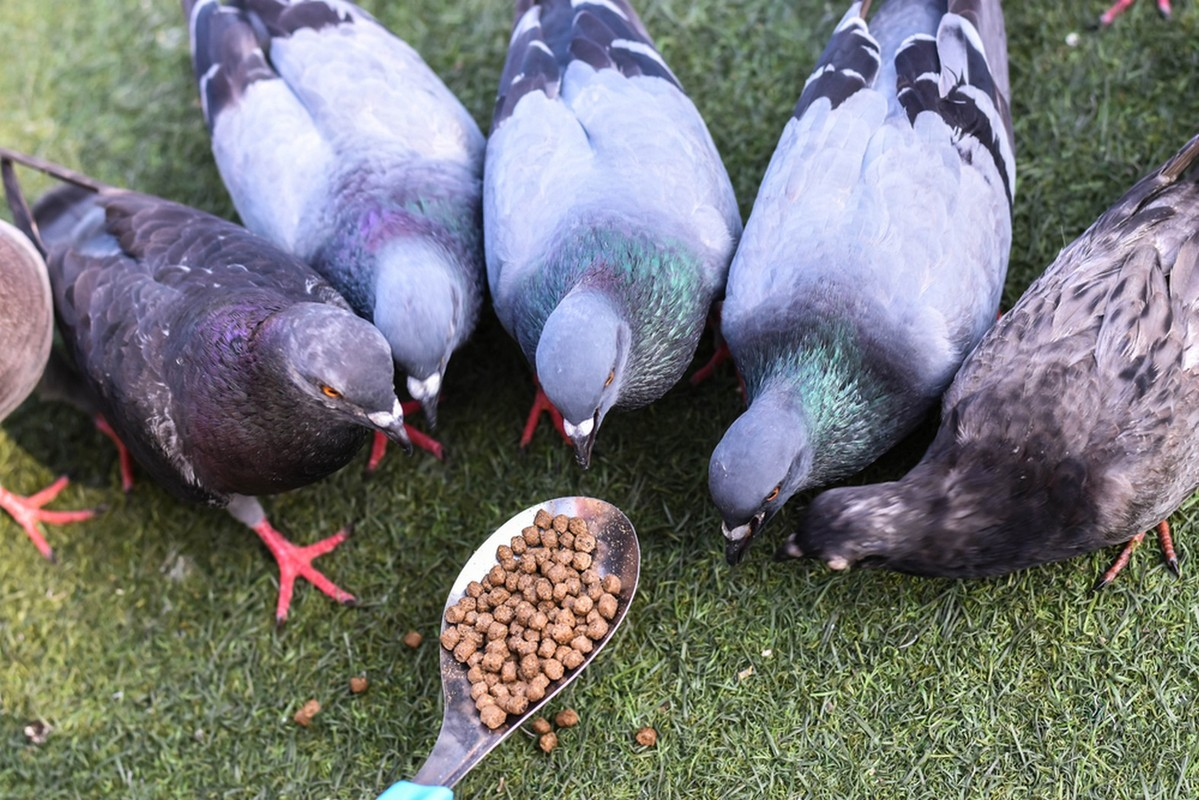 Mutaatiot
Mutaatiot tuottavat perinnöllistä muuntelua ja synnyttävät uusia ominaisuuksia.
Geenimutaatiossa eli pistemutaatiossa yksittäinen geeni muuttuu mutaation seurauksena.
Kromosomimutaatiossa kromosomin rakenne muuttuu.
Kromosomistomutaatiossa kromosomien lukumäärä muuttuu.
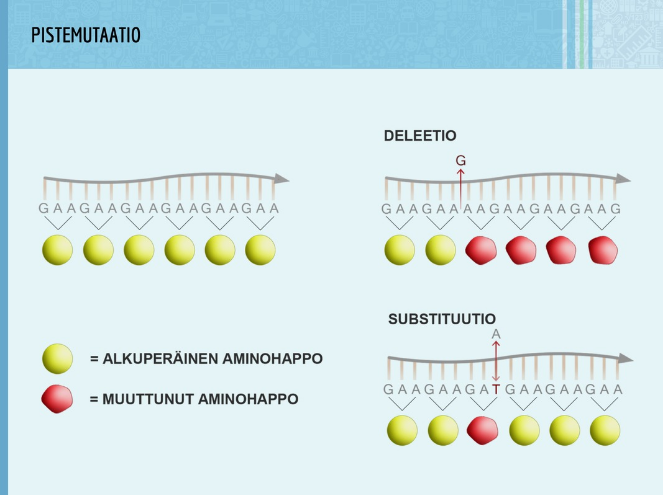 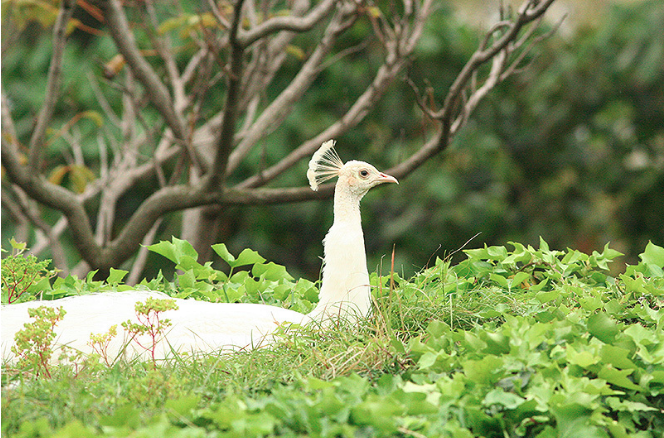 Mutaatiot
Suurin osa mutaatioista on haitallisia tai neutraaleja.
Mutaatiot periytyvät jälkeläisille vain, jos ne tapahtuvat solusoluissa tai niitä muodostavissa soluissa.
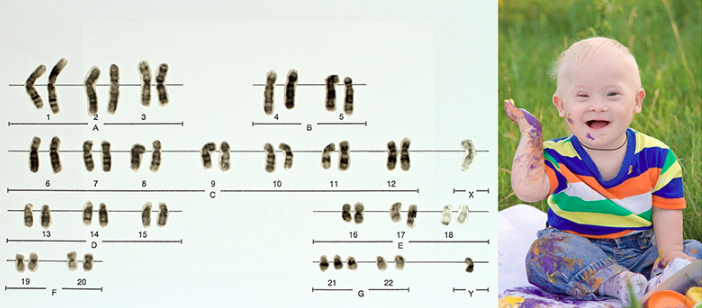 Suvullinen lisääntyminen luo muuntelua
Suvullinen lisääntyminen luo muuntelua
Meioosissa tekijäinvaihduntaa
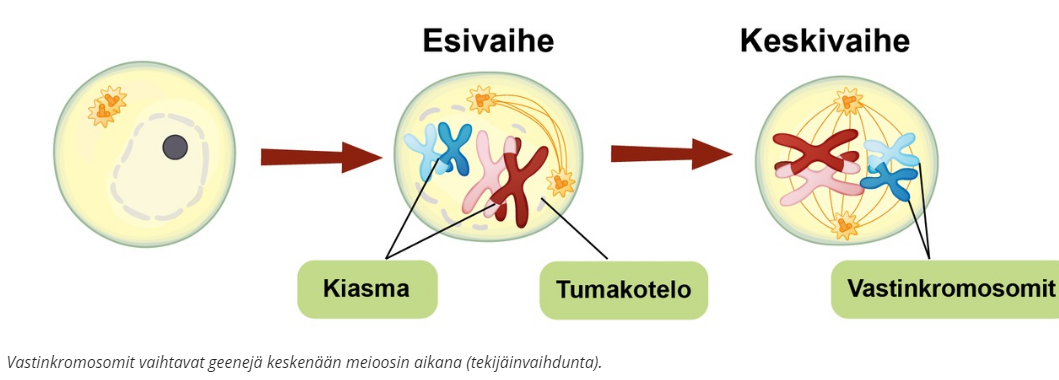 Muuntelu
Ympäristön aiheuttamaa muuntelua sanotaan muovautumismuunteluksi eli fenotyyppiseksi joustavuudeksi.
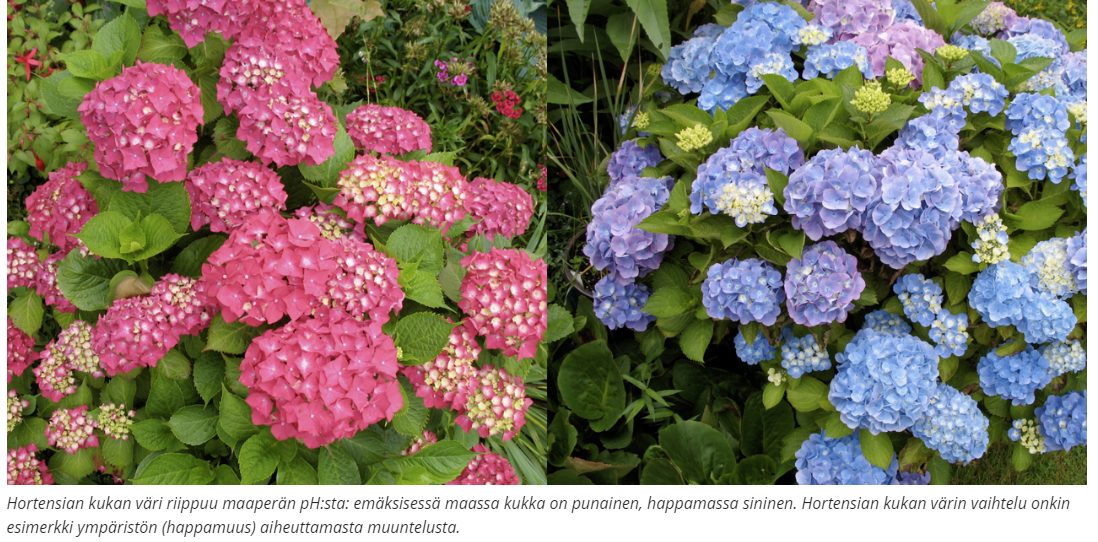 Mukautuminen ympäristöolosuhteisiin
Populaatiossa tietyssä ympäristöolosuhteissa parhaimmat perinnölliset ominaisuudet omaavat yksilöt selviävät hengissä ja pääsevät lisääntymään. Näillä yksilöillä on paras kelpoisuus eli fitness.
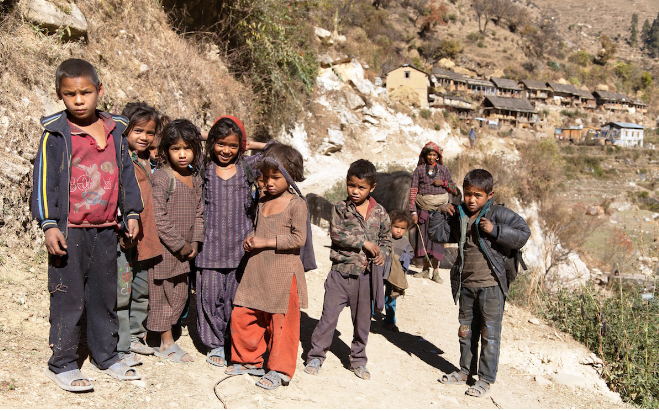 Alleelien yleistyminen
Kelpoisimpien yksilöiden alleelit yleistyvät populaatiossa.
Yksilön kelpoisuuteen vaikuttaa kolme tekijää:
Yksilön kyky säilyä hengissä lisääntymisikään saakka
Yksilön lisääntymistehokkuus
Yksilön jälkeläisten hedelmällisyys
Elinkiertotaktiikat
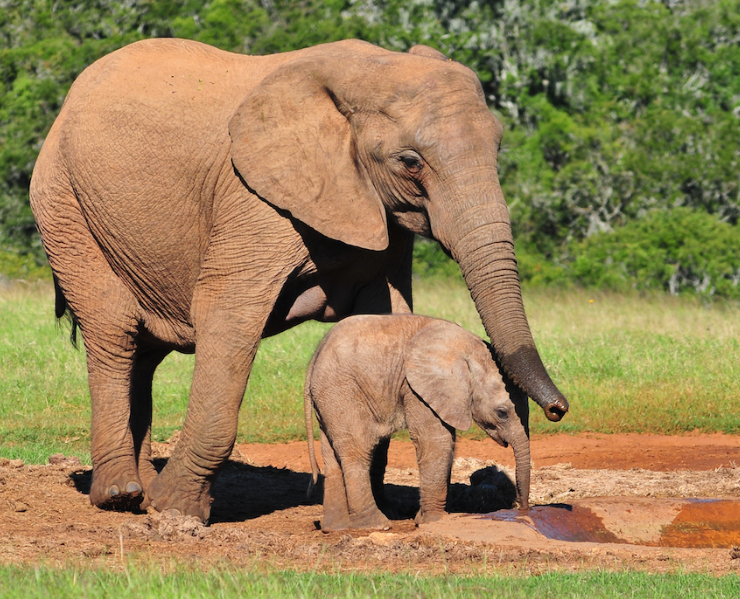 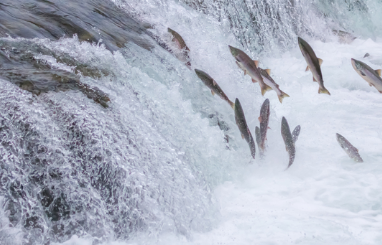